Svake toåpninger
Sperremelding
Leksjon 7
Svake toåpninger
2
2
2
Åpningshånd
Om du åpner med
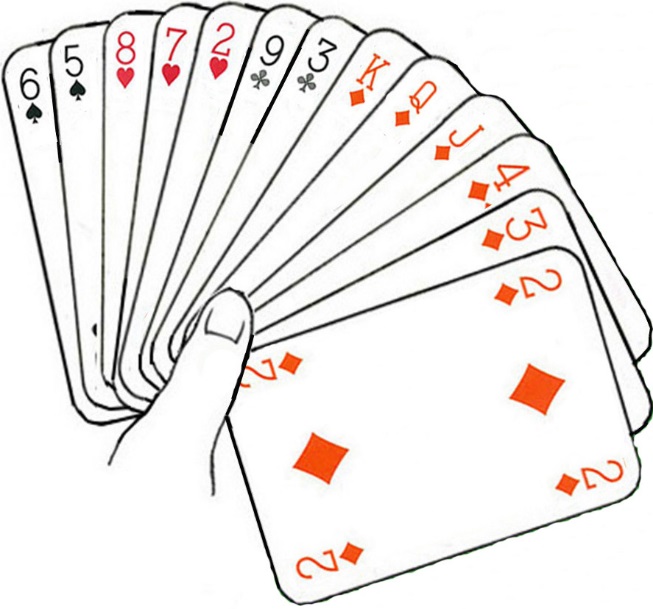 eller
eller
lover du
6-korts farge og 6-11 hp
Eksempel på svake toåpninger
2
2
Som åpningshånd hva åpner du med?
KQT643
T2
A82
63
AJT543
6
7
KT753
983
2
AQT975
T76
43
T87652
A3
Q76
Pass
Pass
6 hp
Bra 6-korts
ruter
Perfekt hånd
6 hp
Dårlig 6-korts
hjerter
8hp
Med en 6-korts og en 5-korts farge bør du
ikke åpne med svake to
9 hp
Bra 6-korts
 spar
Perfekt hånd
Tenk ikke bare på honnørpoeng
2
2
Åpningshånd
Svarhånd
3NT
65
872
KQJ432
93
AK4
A3
A97
T8642
86
AJT865
KT2
T2
AKT7
K972
83
A73
Pass
4
Som SH kan du se ni stikk!
Pass
Som SH kan du muligens se ti stikk i 4Hj!
Iblant er det bedre å regne antall stikk enn honnørpoeng!
Det er tid for å stampe!
2
3
Vest	Nord	Øst	Sør
Sør/ØV
J532
832
Q8
A853
87
Q96
AJ754
QJ7
KQT964
5
KT2
T42
A
AKJT74
963
K96
4
4
Pass
Pass
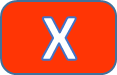 Pass
Pass
Giver
Pass
Pass
2Sp:	6-11 hp, 6 spar
4Hj:	Hvor manga poeng får ØV, om de klarer 4Hj?
4Sp?:	Hvor manga doblede bet tåler NS?
Poengtabell
Utgang (4hj/4Sp) utenfor faresone gir 420 poeng!
Utgang (4hj/4Sp) i faresone gir 620 poeng!
Største mulighet for å lykkes med en stamp
er når du er utenfor faresone mot i faresone!
Høye sperremeldinger
3
4
3
4
3
3
4
3
4
Åpningshånd
5
7-korts farge og 6-11 hp
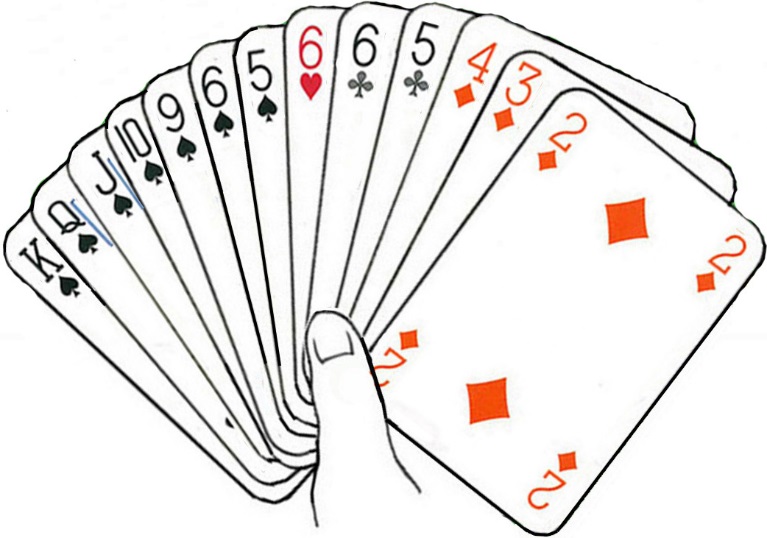 8-korts farge og 6-11 hp
Ny farge fra makkeren er
krav til utgang!
4
ÅH
SH
??
Pass
Sammenfatning av leksjon 7
3
4
2
3
4
2
3
4
3
4
2
Åpning i svake toåpninger og sperremeldinger
6-11 hp	6-korts farge
6-11 hp	7-korts farge
6-11 hp	8-korts farge
Melding i ny farge fra makkeren er krav til runde.
Det er oftere lønnsomt å stampe utenfor faresone mot i faresone.
I blant er det bedre å telle stikk enn å telle honnørpoeng.